8. Bölümkİmlİk
Amine GÖKBAŞ 
15010733
1
Ergenlik bir kimlik bunalımı zamanıdır.
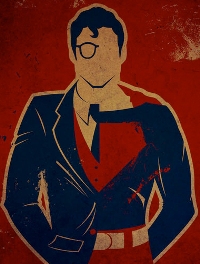 Kimlik
2
Bir Ergen Konusu Olarak Kimlik
3
Kendimizde gördüğümüz, hissettiğimiz değişikler yaşam boyunca olur.
Bir Ergen Konusu Olarak Kimlik
4
Peki kimlikteki değişimler yaşam boyunca meydana geliyorsa neden kimlik gelişimiyle araştırmacılar ergenliğe bu kadar çok ilgi göstermişlerdir?
Bir Ergen Konusu Olarak Kimlik
5
Kimlik gelişimi karmaşık ve çok yönlüdür.
Bir Ergen Konusu Olarak Kimlik
6
Benlik Kavramlarındaki Değişiklikler
-Ergenlikte Kişilik Boyutları
7
‘’ERGENLİĞİN NORMALLİĞİ, ANORMALLİĞİDİR.’’ Anna Freud
Ergenlikte bireylerin kendilerini niteleme ve kendileri hakkında düşünme biçimlerinde –benlik kavramlarında– önemli değişiklikler oluşmaktadır.
Soyut, psikolojik, öz nitelendirmeler
Yapısal olarak daha ayırt edici ve daha iyi düzenlenmiş.
Tutarsız ve zıt özellikler.
Benlik Kavramlarındaki Değişiklikler
8
[Speaker Notes: Daha ayırt edici: keyfim yerindeyse iyiyim gibi.]
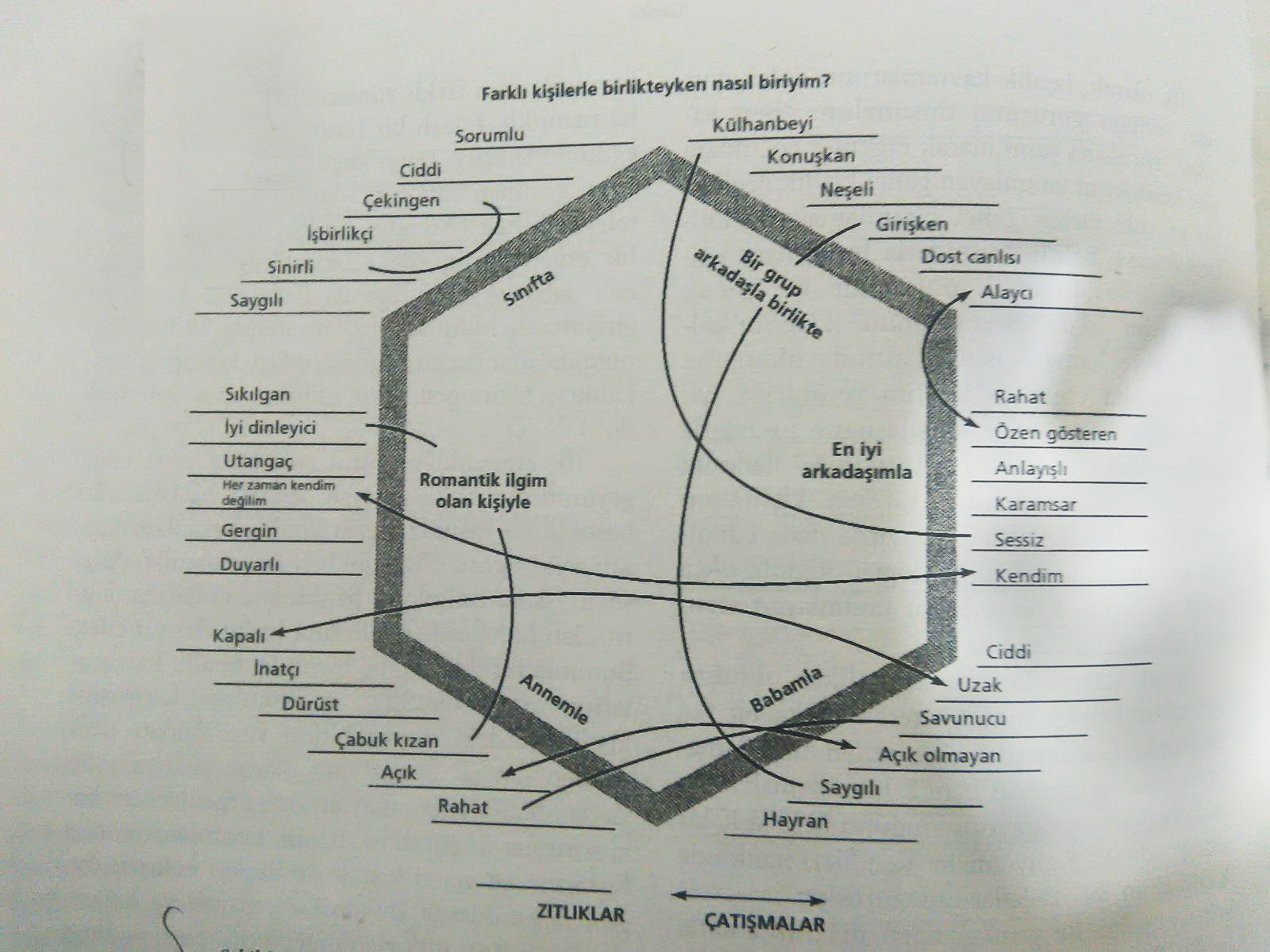 9
[Speaker Notes: 15 yaşında bir kızın kendini tanımlaması. oklar 
Susan Harter]
‘’Ergenliğe giren kişi temel olarak oradan çıkanla aynıdır.’’
Boylamsal çalışmalar yaşamın başındaki mizaçla ergen kişiliği  arasındaki güçlü bağları göstermektedir.
Ergenlikte Kişilik Boyutları
10
[Speaker Notes: Yeniden doğuş dönemi değildir.]
Benlik Saygısındaki Değişiklikler
-Benlik Saygısında Cinsiyet, Sınıf ve Etnik Farklılıklar
-Yüksek Benlik Saygısının Öncülleri ve Sonuçları
11
G.Stanley Hall’ün (1904) ergenliğin bir fırtına ve stres dönemi olduğunu ilk kez ileri sürdüğünden beri araştırmacılar yaşamın daha önceki ya da daha sonraki dönemlerine göre daha zor bir dönem olup olmadığını araştırmışlardır.
Benlik Saygısındaki Değişiklikler
12
Sosyolog Morris Rosenberg’e göre (1986) benlik saygısına ilişkin çalışmalara bakarak benlik algısının iki yönünü ayırmak önemlidir:
-Barometrik Benlik Saygısı
-Temel Benlik Saygısı
Benlik Saygısındaki Değişiklikler
13
Benlik Saygısında Cinsiyet, Sınıf ve Etnik Farklılıklar
Tüm ergenlerde benlik saygısı aynı değişim derecelerini geçirmez.
Örneğin ilk ergenlikte kızların erkeklere göre benlik saygısı daha düşük, benlik bilinci dereceleri daha yüksek, benlik imgeleri daha sallantılıdır.
Peki neden?
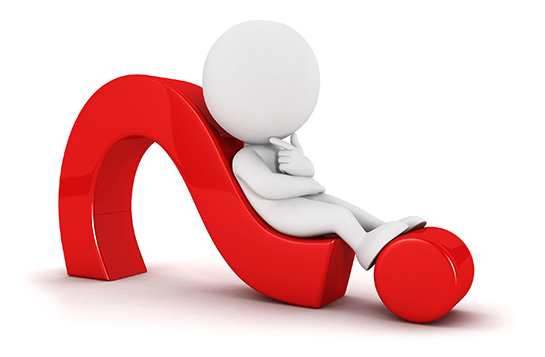 14
Çünkü;
Fiziksel benlik saygısı ve akranlarca kabulüne ilişkin benlik saygısının özel önemiyle ilişkili olabilir. 
Genç kızlar görünüşleri, çıkma ve akran kabülü konusunda erkeklerden daha endişeli.
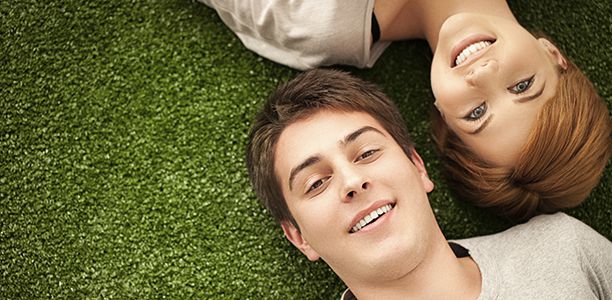 Benlik Saygısında Cinsiyet, Sınıf ve Etnik Farklılıklar
15
Yüksek ya da düşük benlik saygısına sahip olmak ergenleri belirli biçimlerde davranmaya itmekte midir?
Yüksek Benlik Saygısının Öncülleri ve Sonuçları
16
Ergen Kimlik Bunalımı
-Erikson’un Kuramsal Çatısı
-Kimlik Dağınıklığına Karşı Kimlik
-Kimlik Gelişiminin Toplumsal Bağlamı
-Kimlik Bunalımını Çözmek
-Kimlik Gelişimindeki Sorunlar
17
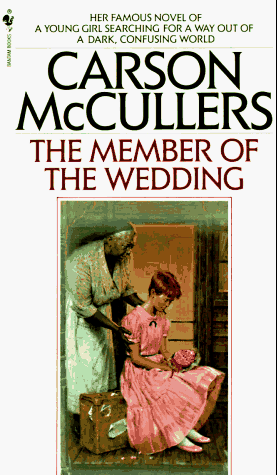 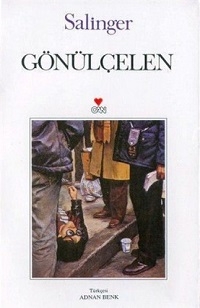 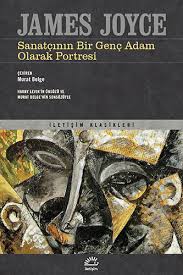 Ergen Kimlik Bunalımı
18
Ergenin kimlik bunalımı çevresinde geçen romanlar
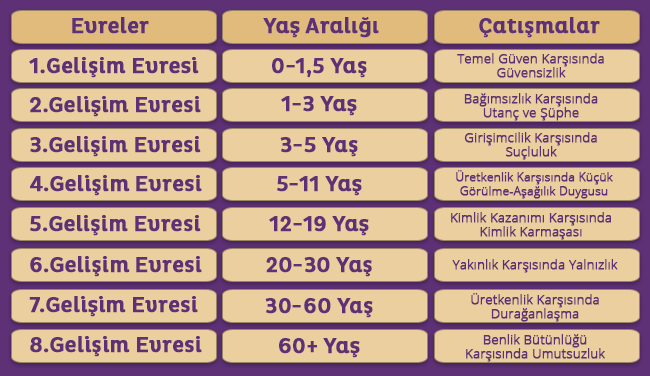 Erikson’un Kimlik Çatısı
19
Psikososyal Moratoryum: Erikson’a göre modern toplumda kimlik gelişiminde doğal olan karışıklıklar psikosoyal moratoryum için gereksinimi yaratmıştır. 
Ergenlikte genç insanın kendini keşfetme uğraşını sınırlandırabilen zorlamalara ve aşırı sorumluluklara bir kısa aradır.
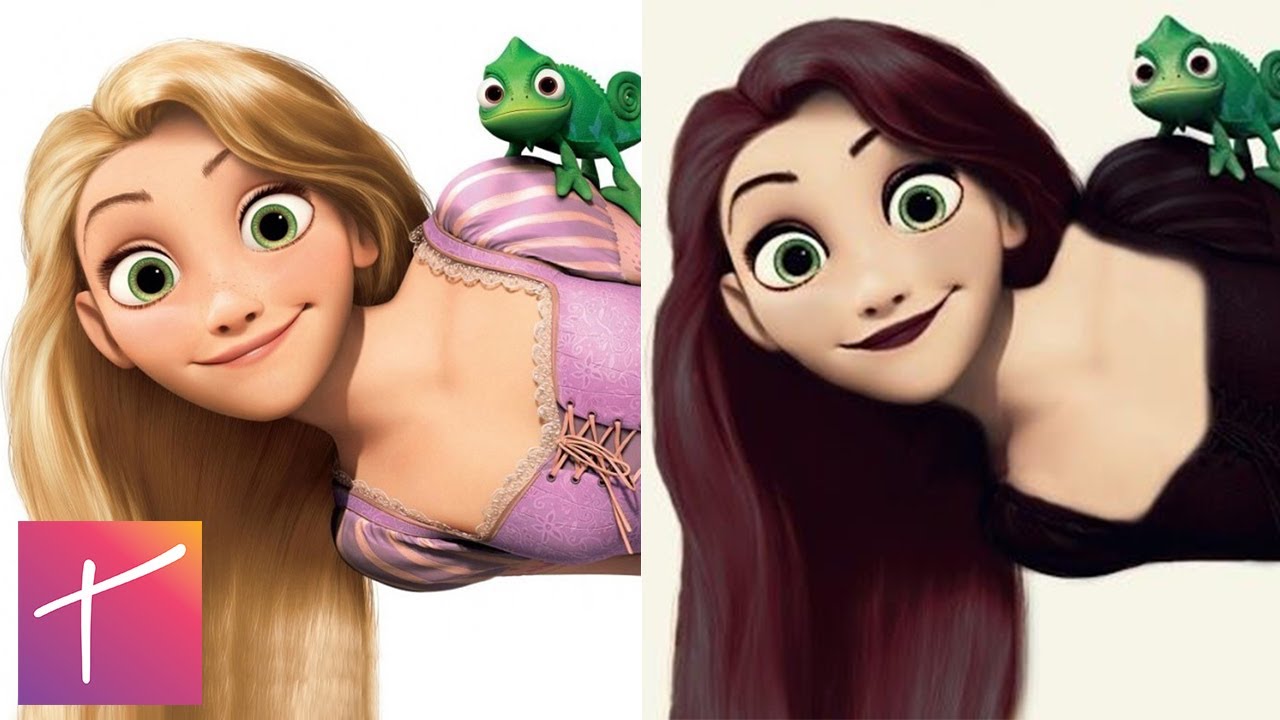 Kimlik Gelişiminin Toplumsal Bağlamı
20
Tutarlı bir kimlik duygusunu oluşturmak uzun bir süreçtir…
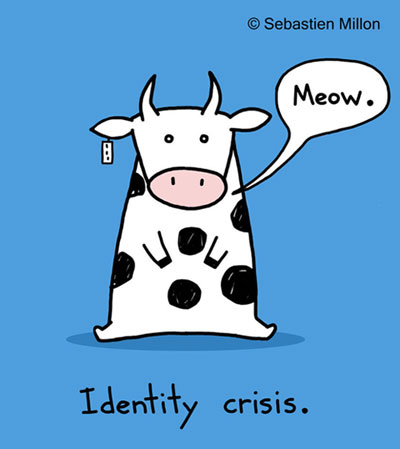 Kimlik Bunalımını Çözmek
21
3 tür sorun Erikson’un ilgisini çekmiştir:
Dağınık Kimlik
İpotekli Kimlik
Ters Kimlik
Kimlik Gelişimindeki Sorunlar
22
Kimlik Gelişiminin Araştırılması
-Ergenin Kimlik Statüsünü Belirlemek
-Zaman içinde Kimliğin Gelişimini İncelemek
-Kimlik Statüsündeki Değişiklikler
23
1.Başarılı Kimlik
Birey tutarlı bir kimlik duygusunu oluşturmuştur yani bunalım deneyimleme döneminden sonra kesin kararlarını vermektedir.
2.Moratoryum Kimlik
Birey bunalım ve deneyimleme döneminin ortasındadır.
3.Tekli Kimlik
Birey bunalım ya da deneyimleme dönemini yaşamaksızın kesin kararlarını vermektedir.
4.Dağınık Kimlik
Bireyin kesin bağlanmaları yoktur ve onları oluşturmak için çabalamamaktadır.
Ergenin Kimlik Statüsünü Belirlemek
24
Etnik Kimliğin Gelişimi
-Etnik Kimliğin Gelişim Süreci
-Etnik Kimliğe Alternatif Yöntemler
25
Bütün bireyler için ancak özellikle beyaz çoğunluğun parçası olmayanlar için etnik kimlik duygusunu genel kişisel kimlik duygusuyla bütünleştirmek büyük olasılıkla ileri ergenliğin önemli bir işidir, belki de tutarlı bir mesleki, ideolojik ya da kişilerarası kimlik kadar önemlidir.
Etnik Kimliğin Gelişimi
26
Psikolog Jean Phinney ve arkadaşlarına göre azınlık gençler kendi etnikleriyle ilgilenmek için kendilerine açık olan 4 olasılığa sahiptir.
Özümleme
Marjinallik
Ayrılmaİki Kültürlük
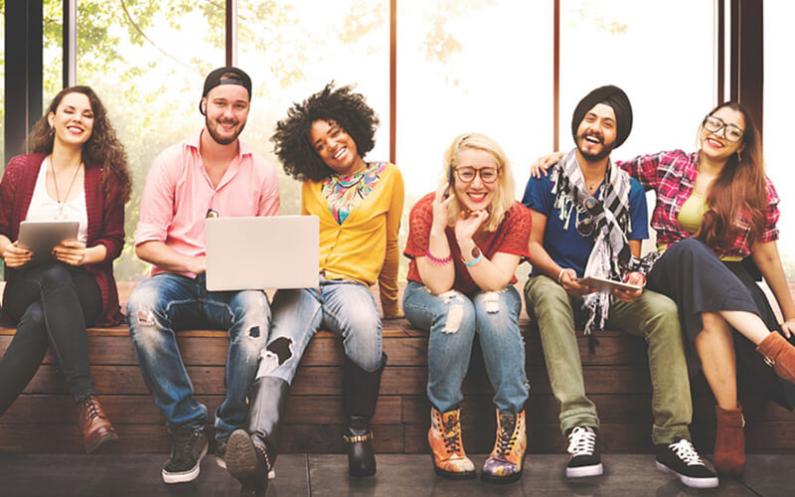 Etnik Kimliğe Alternatif Yöntemler
27
Etnik Kimliğe Alternatif Yöntemler
İki kültürle özdeşleşmenin iki boyutlu modeli. (Phinney, Devich-Nawworra, Dupont, Estnada ve Onwughala, 1974)
28
Toplumsal Cinsiyet Rolü Gelişimi
-Ergenlikte Toplumsal Cinsiyet Rolü Toplumsallaşması
-Erkeksilik, Kadınsılık ve Androjenlik
29
-Eğitimde Toplumsal Cinsiyet Eşitliği
30